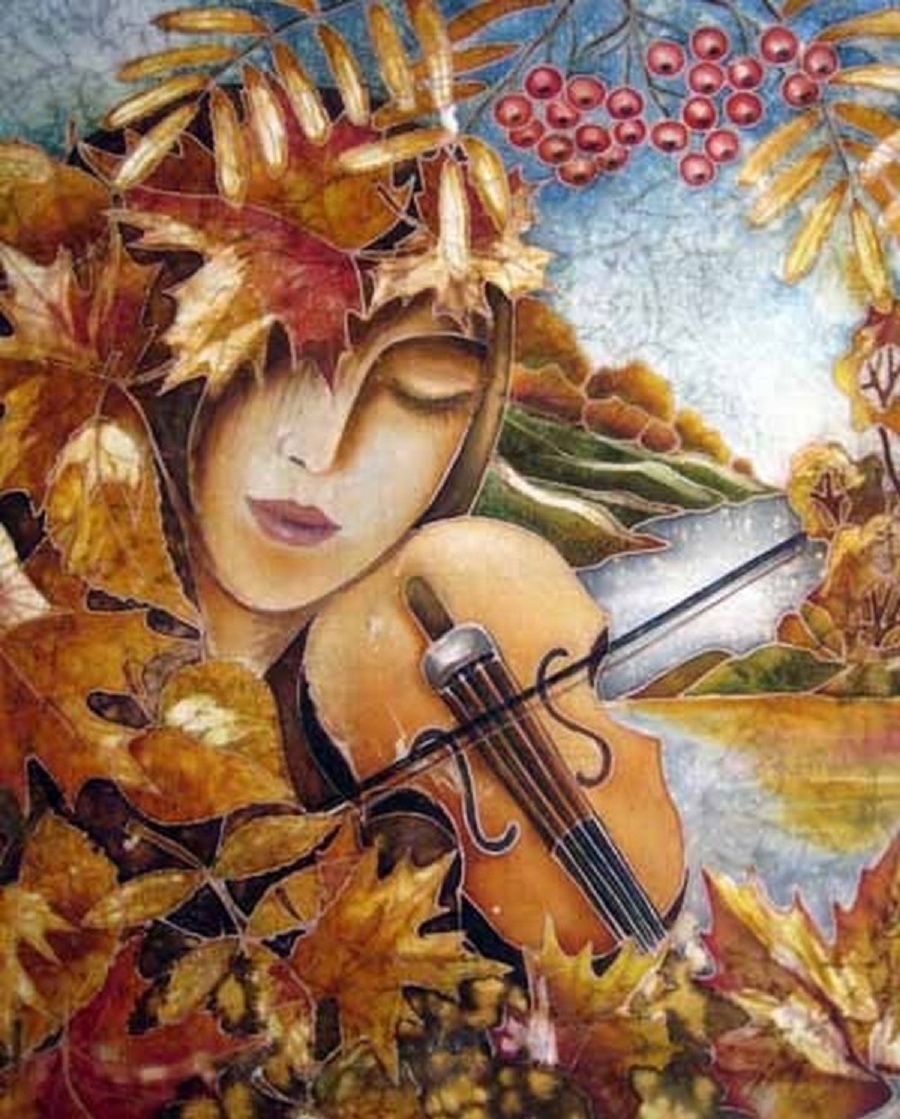 Тема урока: «Портрет в музыке»
Выполнила: Лукошкина А. С.
Учитель музыки МКОУ «СОШ № 6» п. Передовой
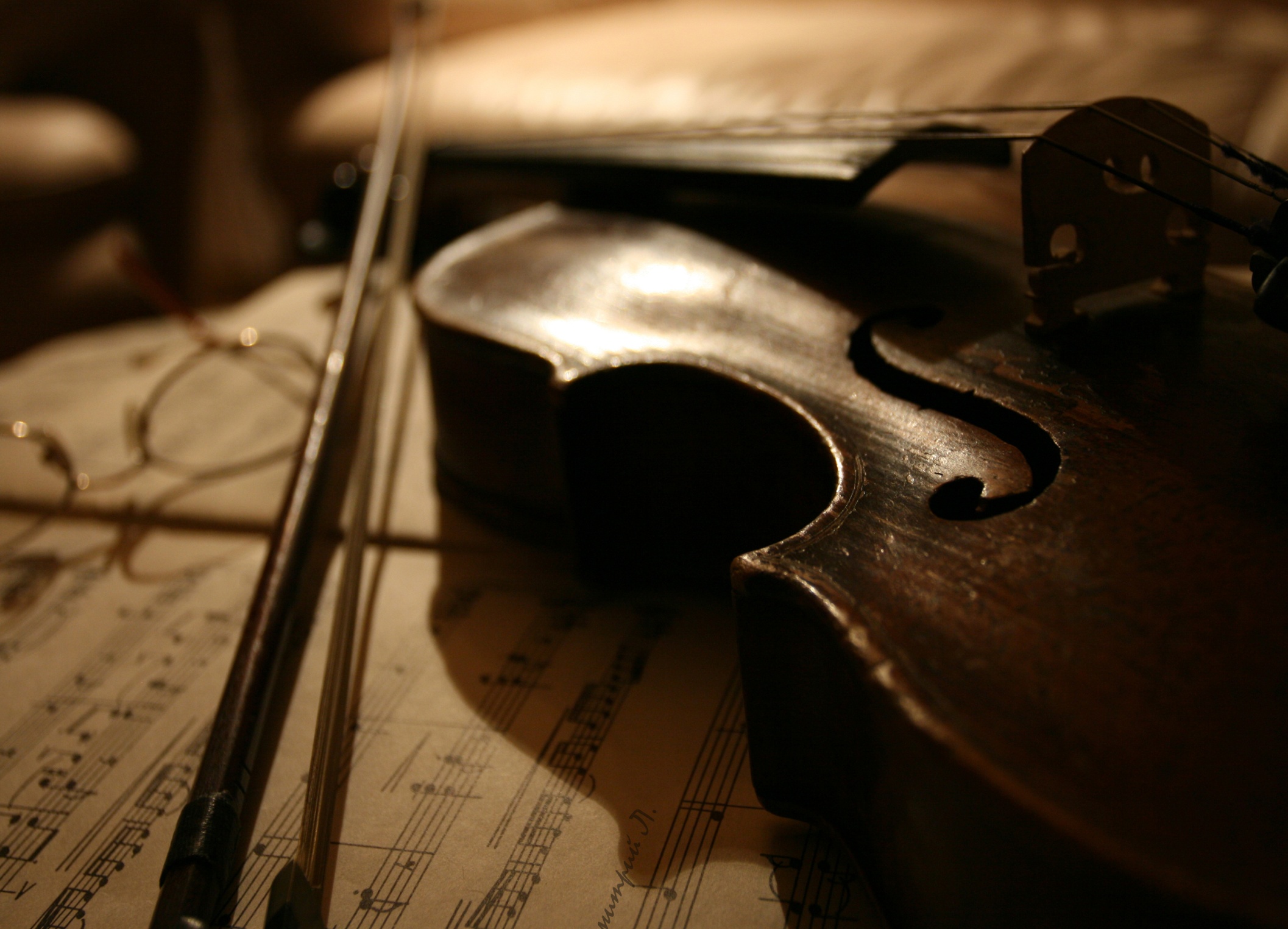 Цель урока:
Выявлять особенности характера музыки и сопоставлять их со средствами музыкальной выразительности.
Задачи:
Обучающая: углубить знания о средствах музыкальной выразительности – динамические оттенки, штрихи, тембр, интонация. Умение использовать их при составлении музыкального портрета.

Развивающая: восприятие музыкальных образов, умение различать музыкальные фрагменты, образное мышление, способность сопоставлять факты, анализировать и высказывать свою точку зрения.

Воспитательная: воспитывать эстетический вкус, формировать интерес к изобразительному искусству, по средствам  музыкального и визуального восприятия.
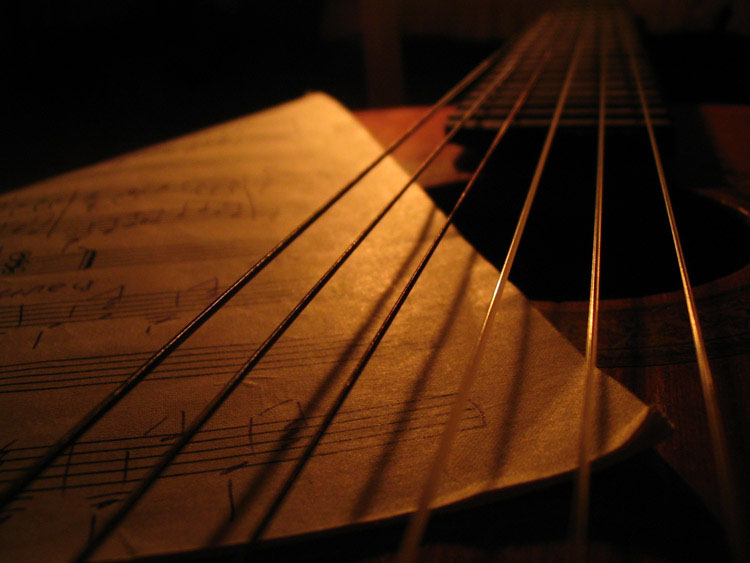 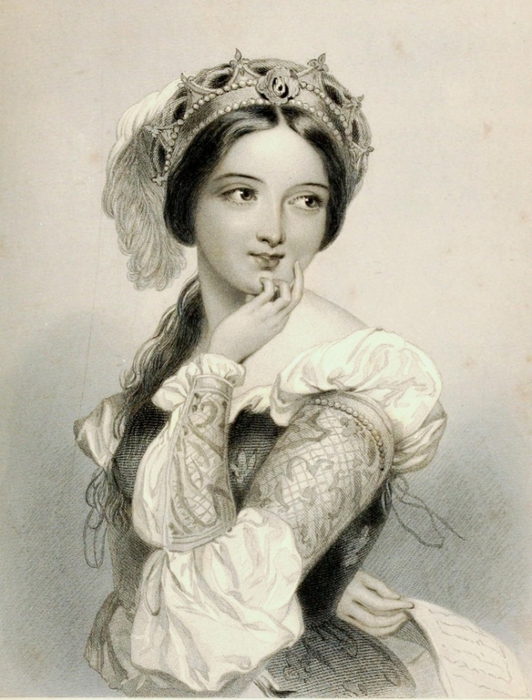 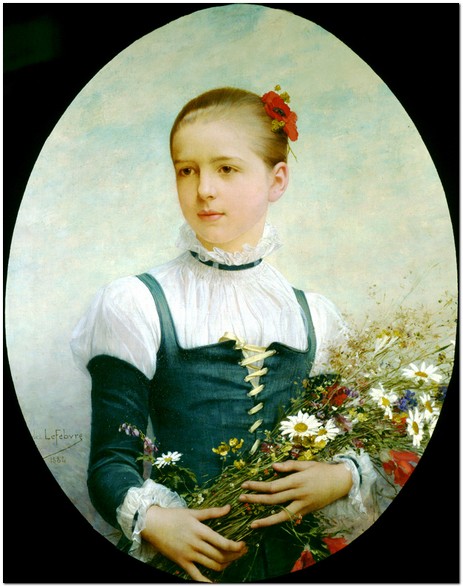 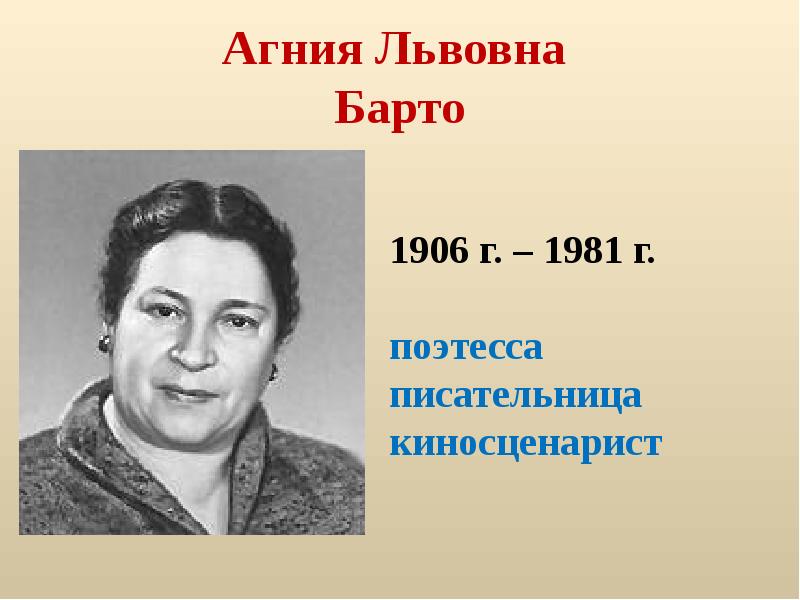 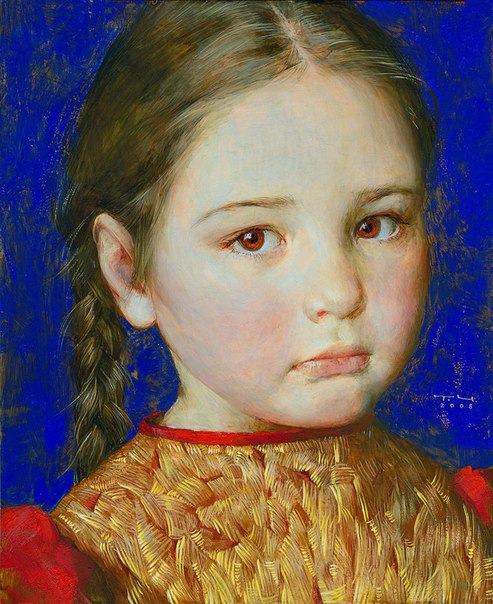 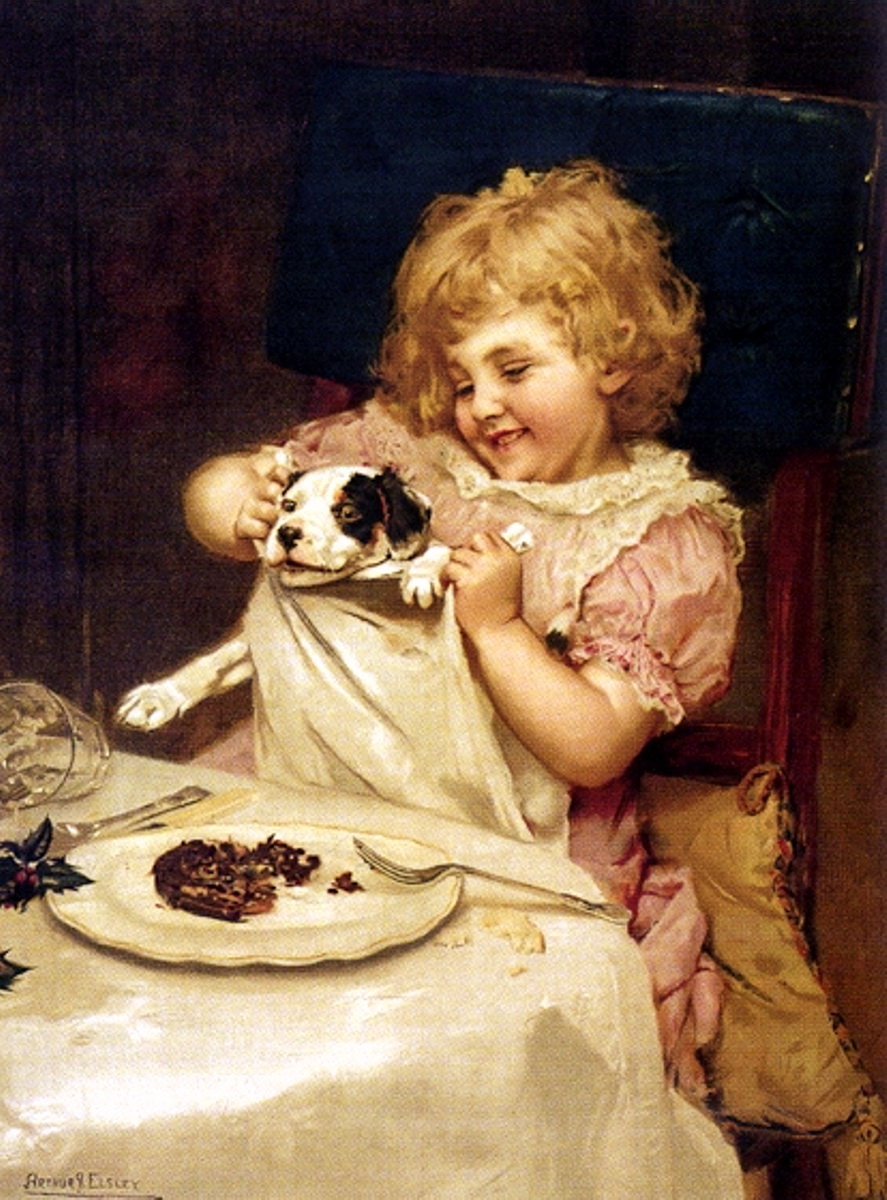 Сергей Сергеевич Прокофьев
1891- 1952
Русский              композитор
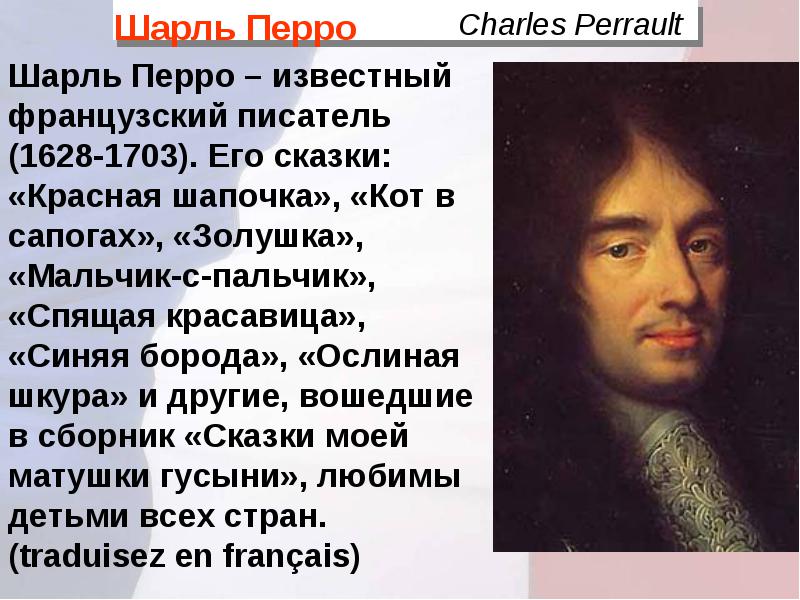 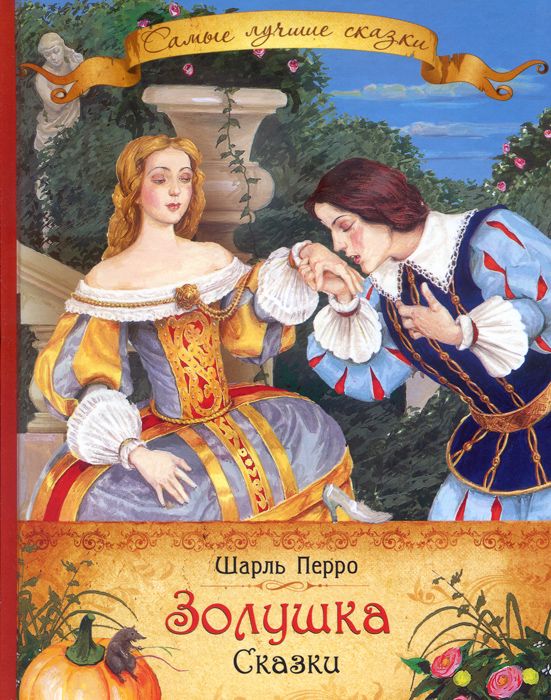 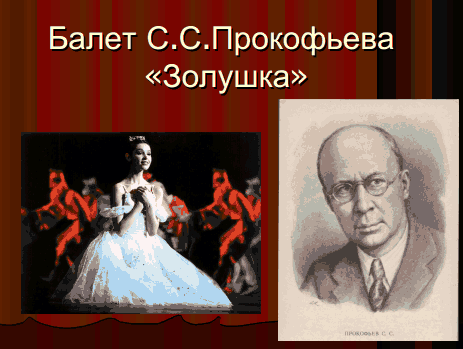 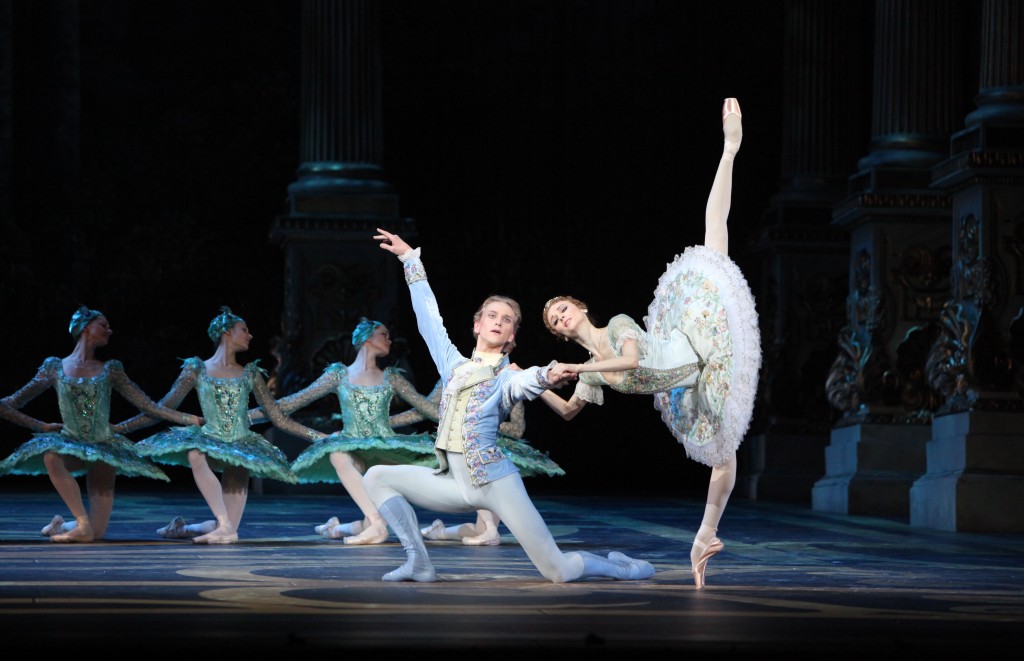 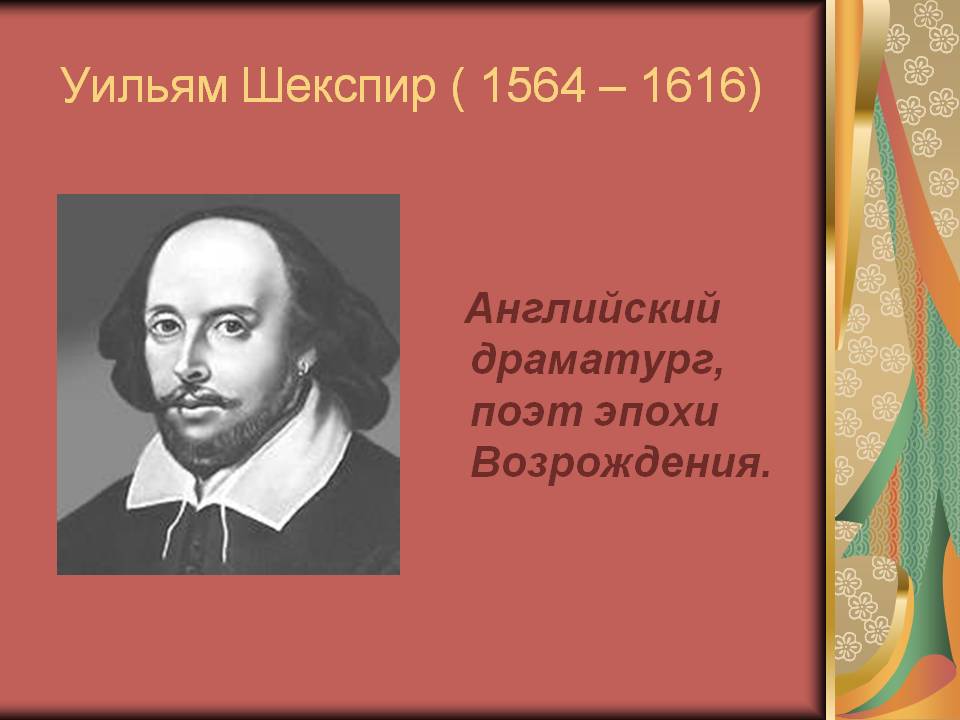 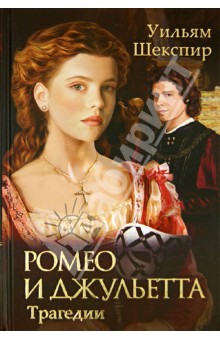 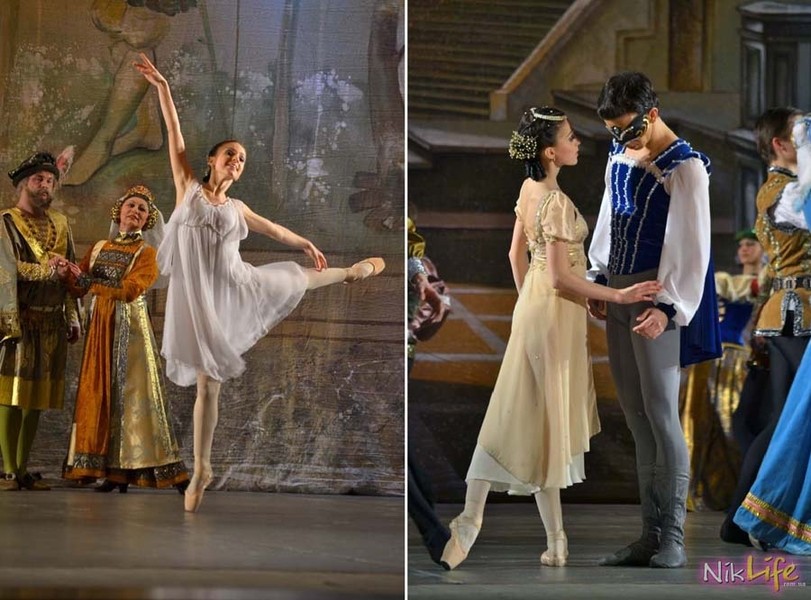 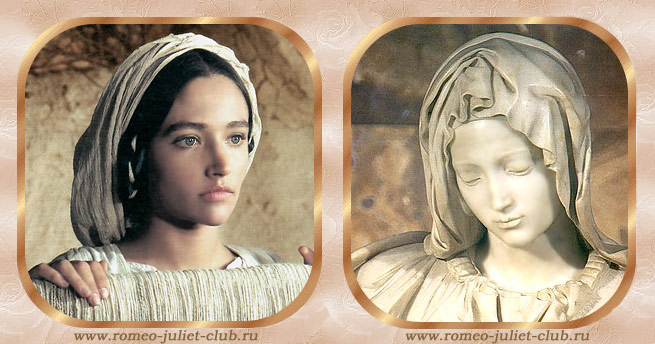 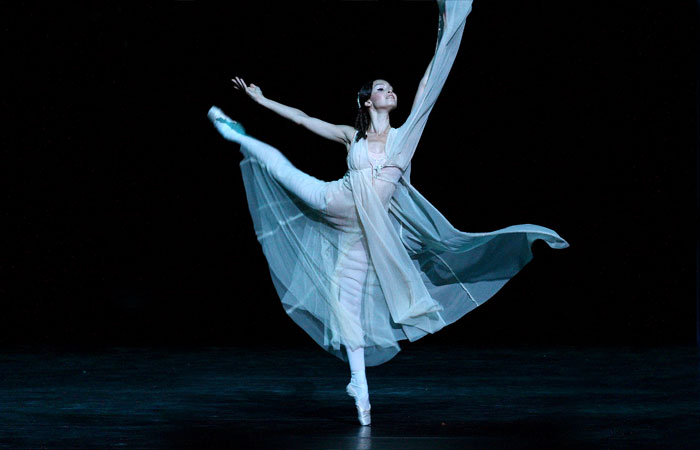 Спасибо за внимание!
Всего доброго!